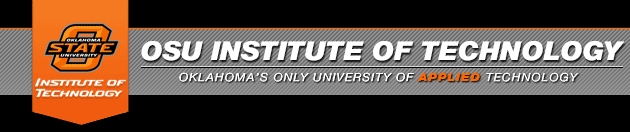 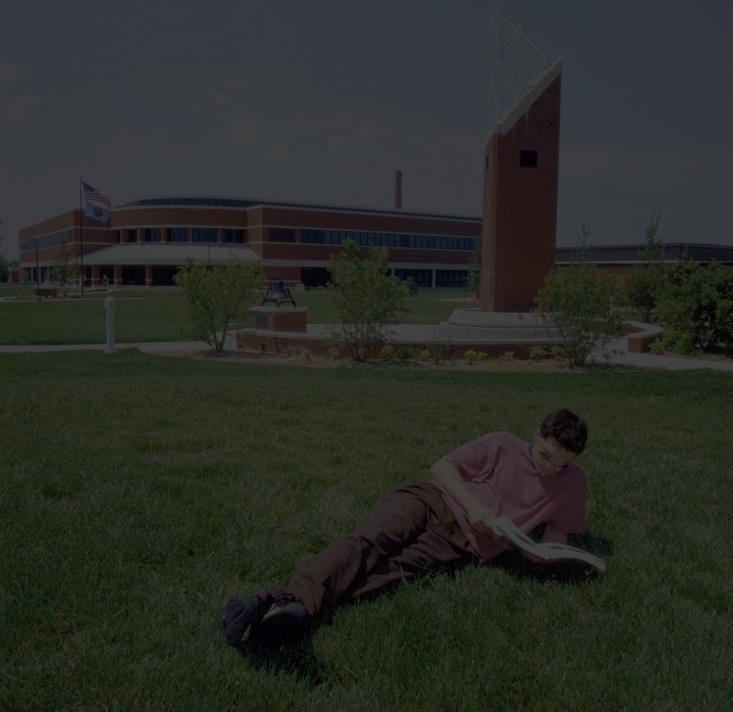 Welcome to Cowboy Up!
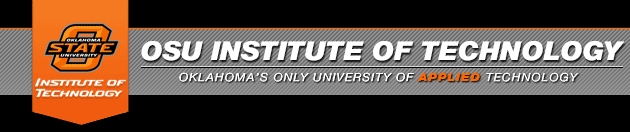 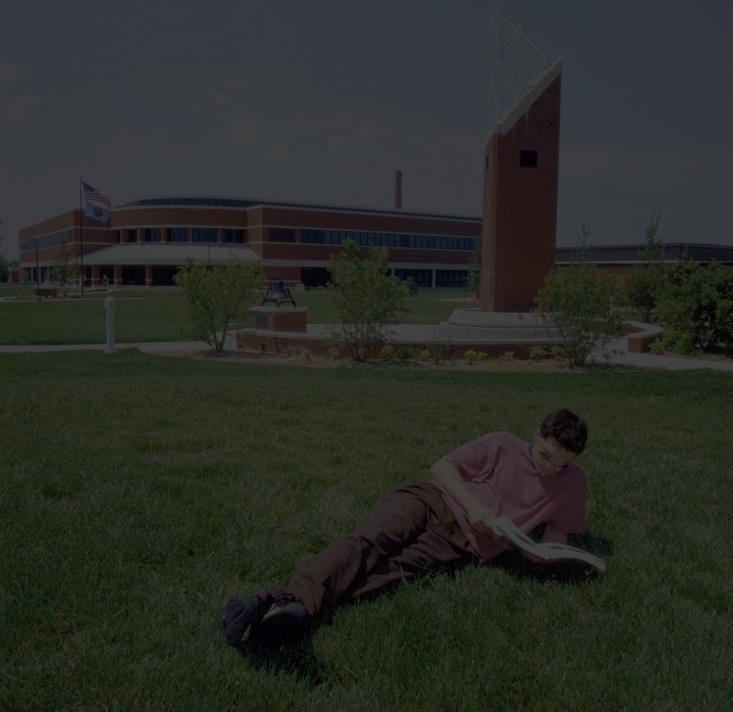 LASSO Center
and the 
Office of Academic Accommodations
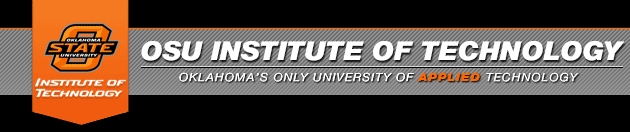 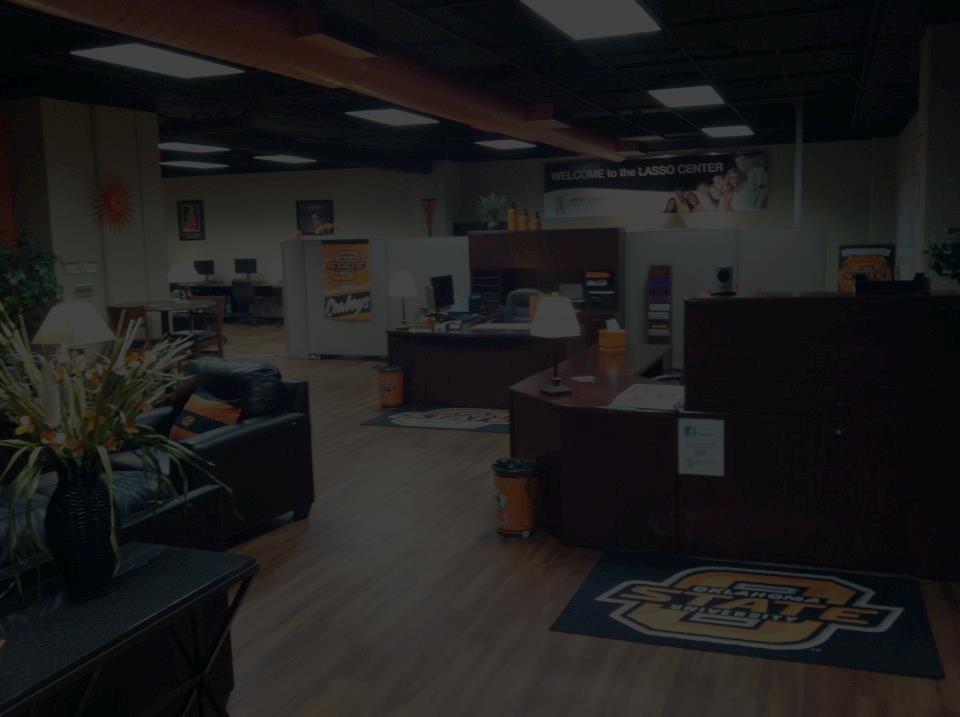 What does the word “LASSO” in “LASSO Center” mean?
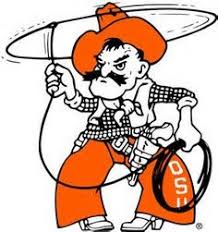 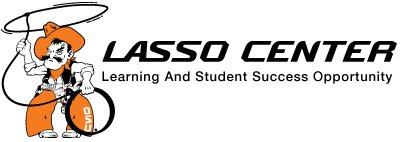 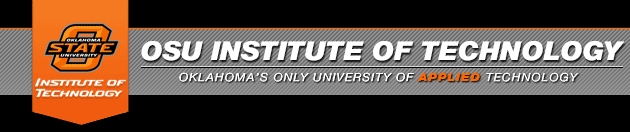 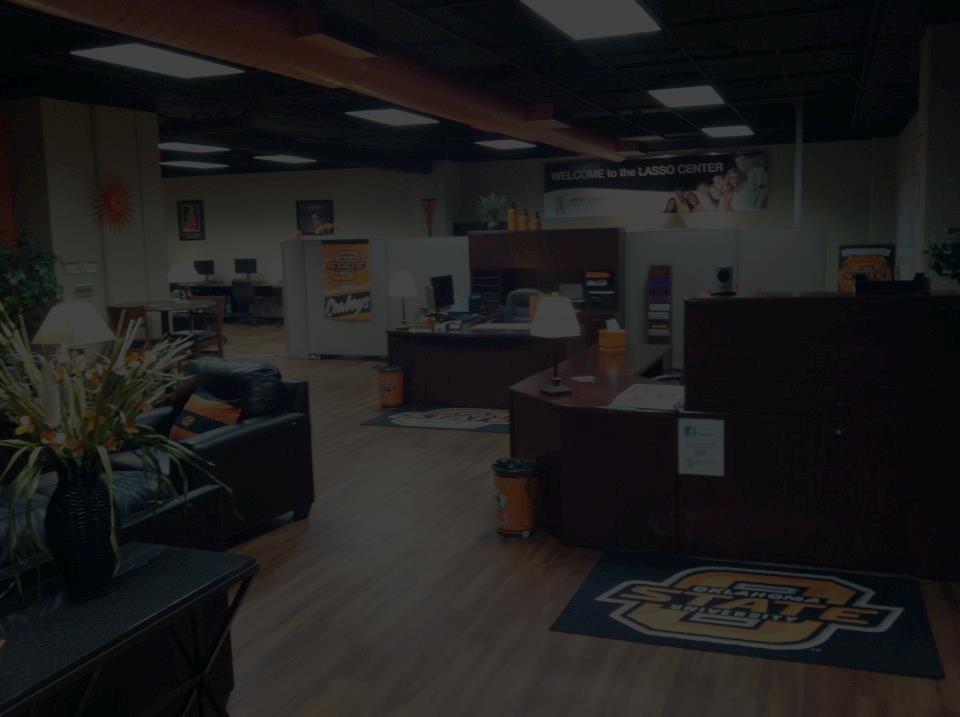 “LASSO” means . . .
LASSO is an acronym for 
Learning And Student Success Opportunity.  

We want ALL students on campus to be SUCCESSFUL!
[Speaker Notes: asdfasdfasdfasdf]
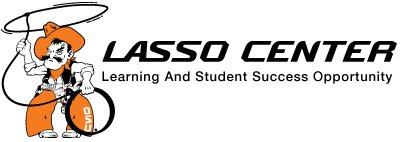 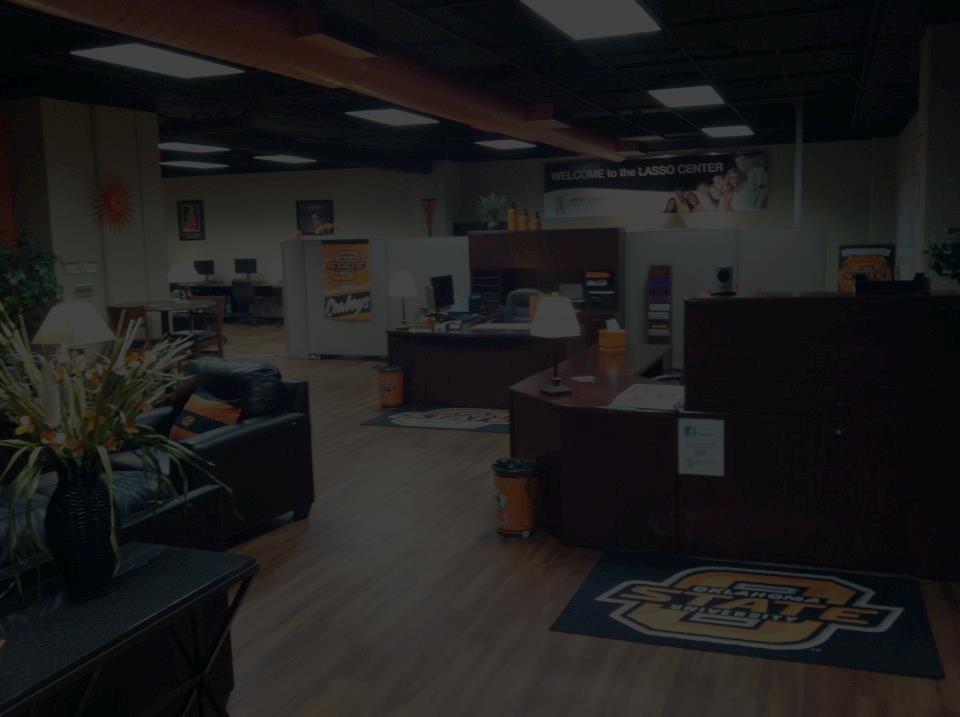 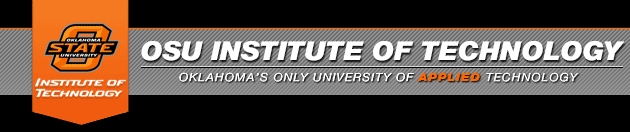 Our Purpose
The LASSO Center’s main purpose is to provide free tutoring for ALL students enrolled at OSUIT. 
EVERY student is encouraged to take advantage of this free tutoring in all General Education classes, as well as many more specialized subjects.
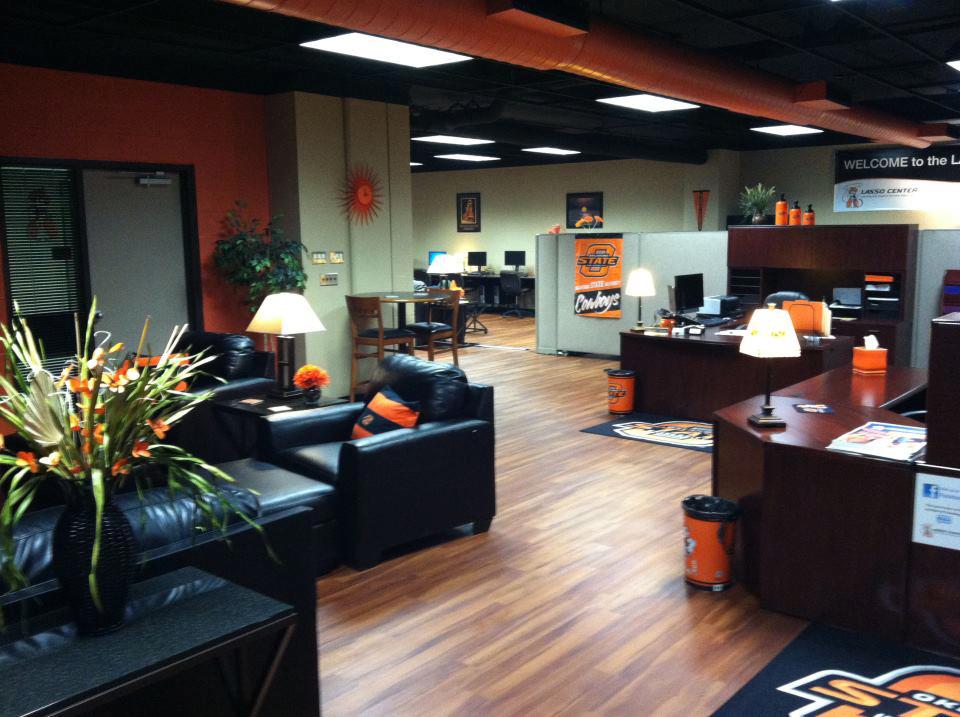 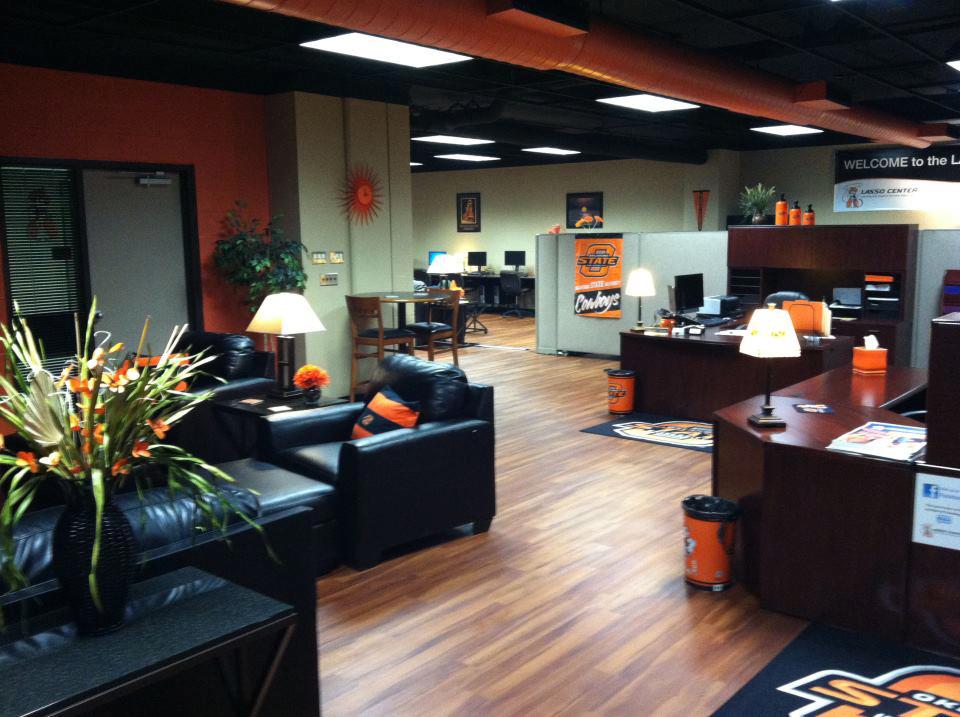 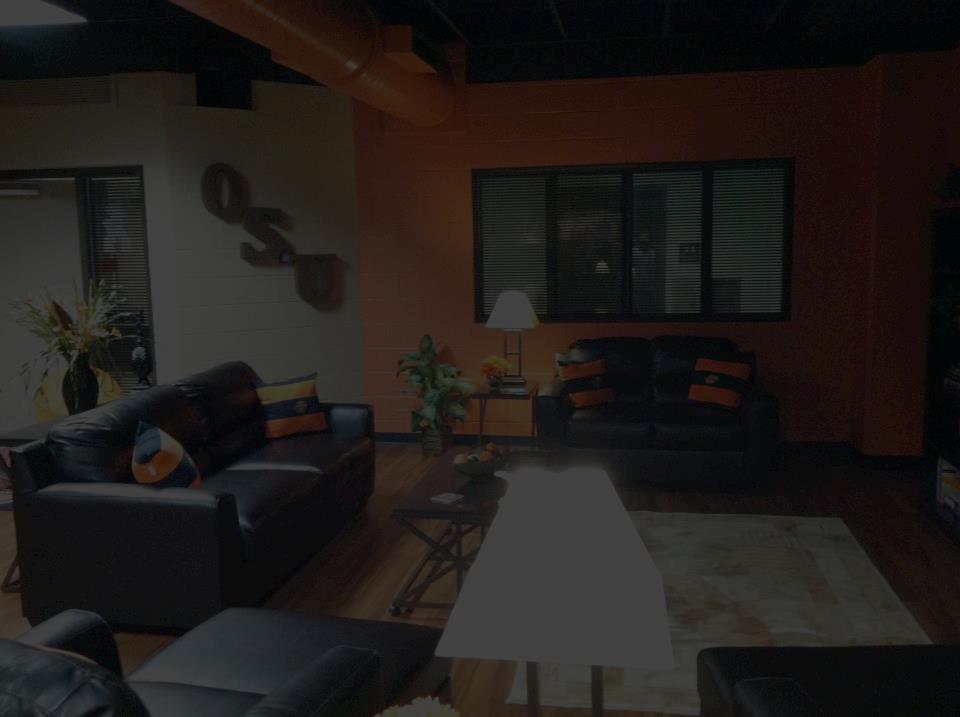 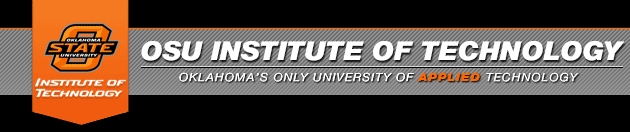 We also offer . . .
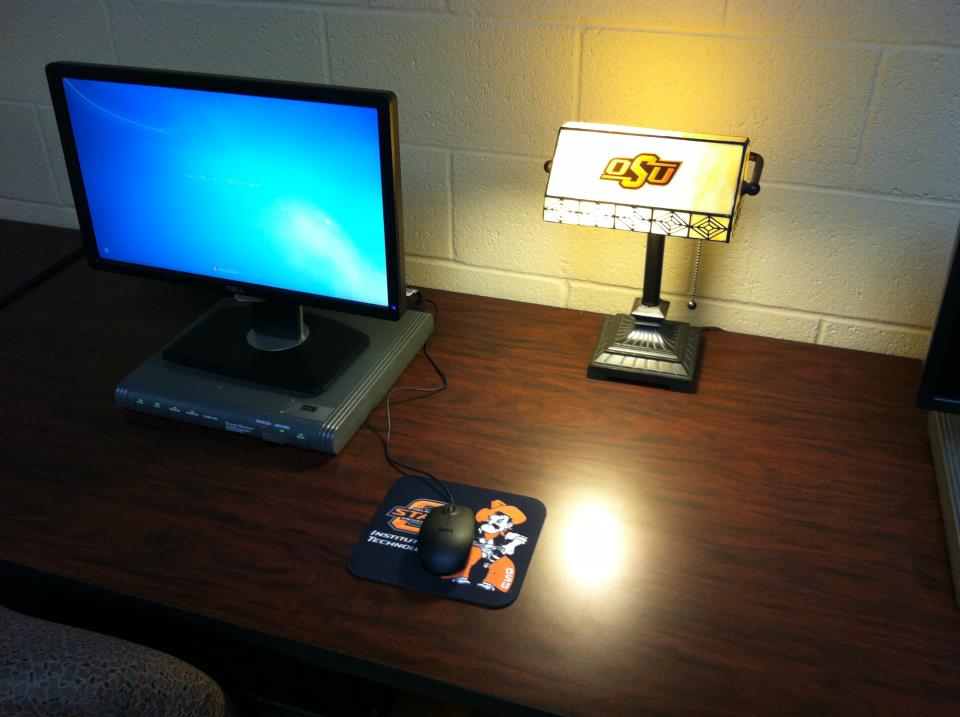 a convenient place to work on homework with tutors nearby
16 computers, a printer, and a laminator
TV and comfy couches
free popcorn
Pete’s Pantry
useful equipment to check out
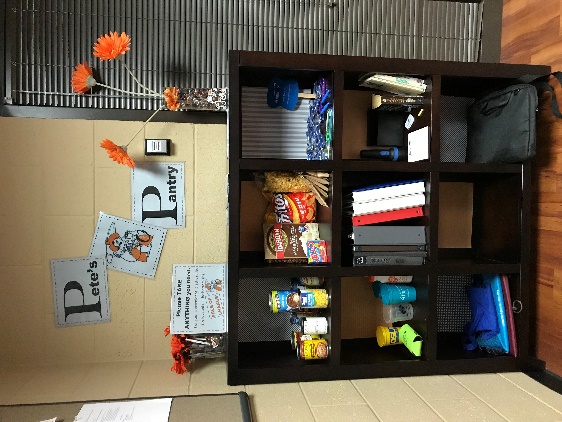 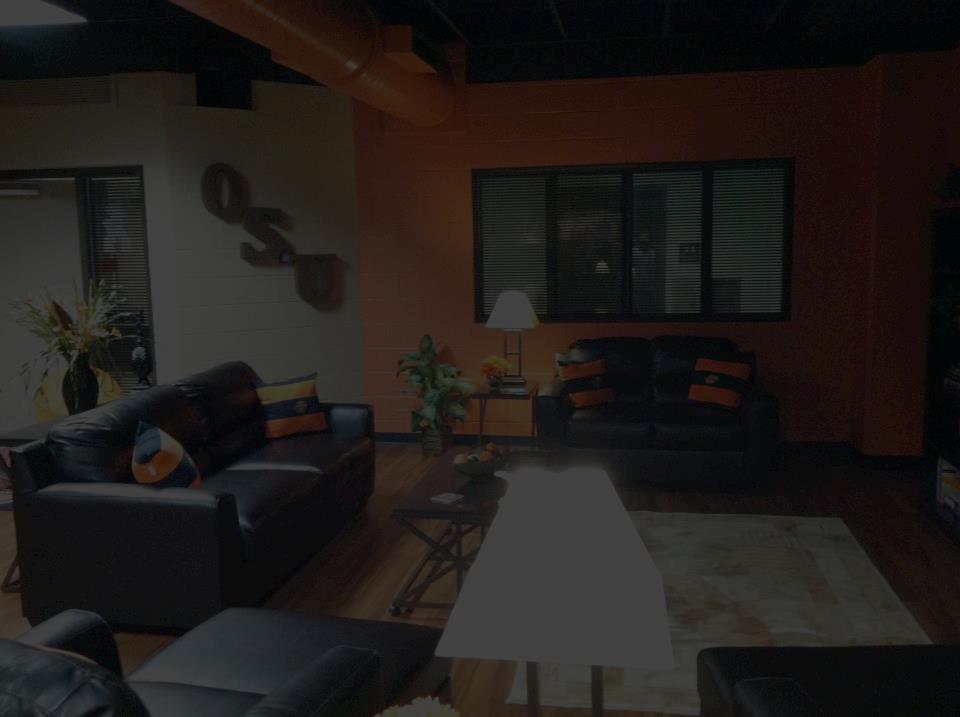 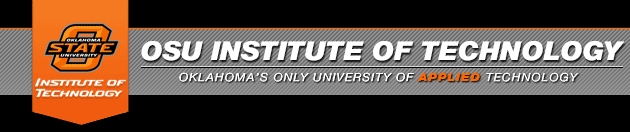 Equipment to Check Out
iPads 
Apple pencils
Livescribe smartpens 
     with notebooks
Easy reader strips
Webcam
Portable amplifiers
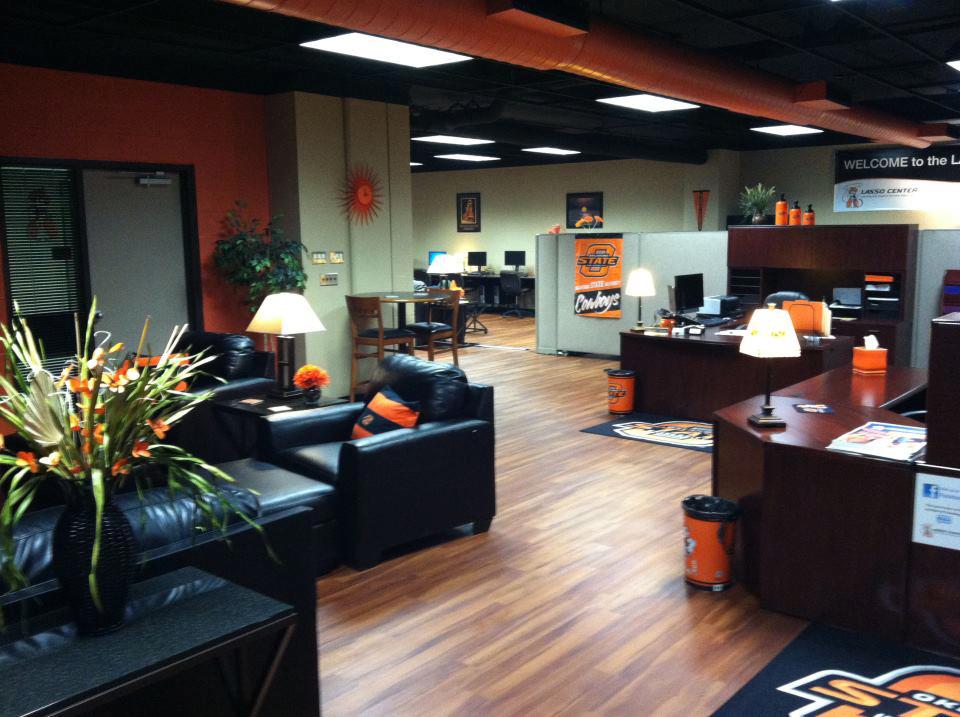 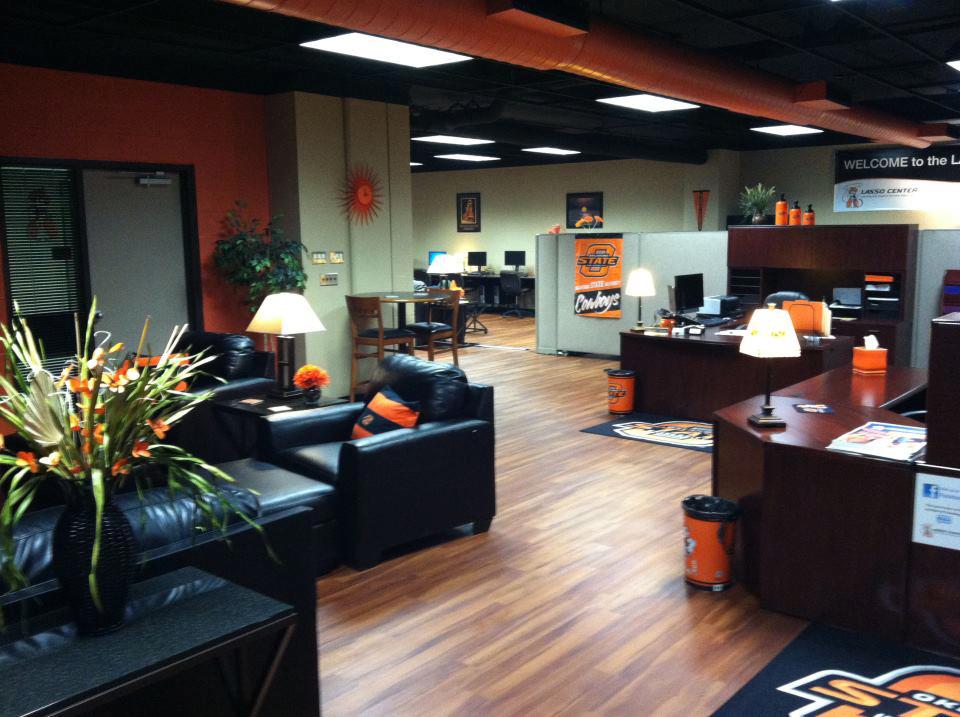 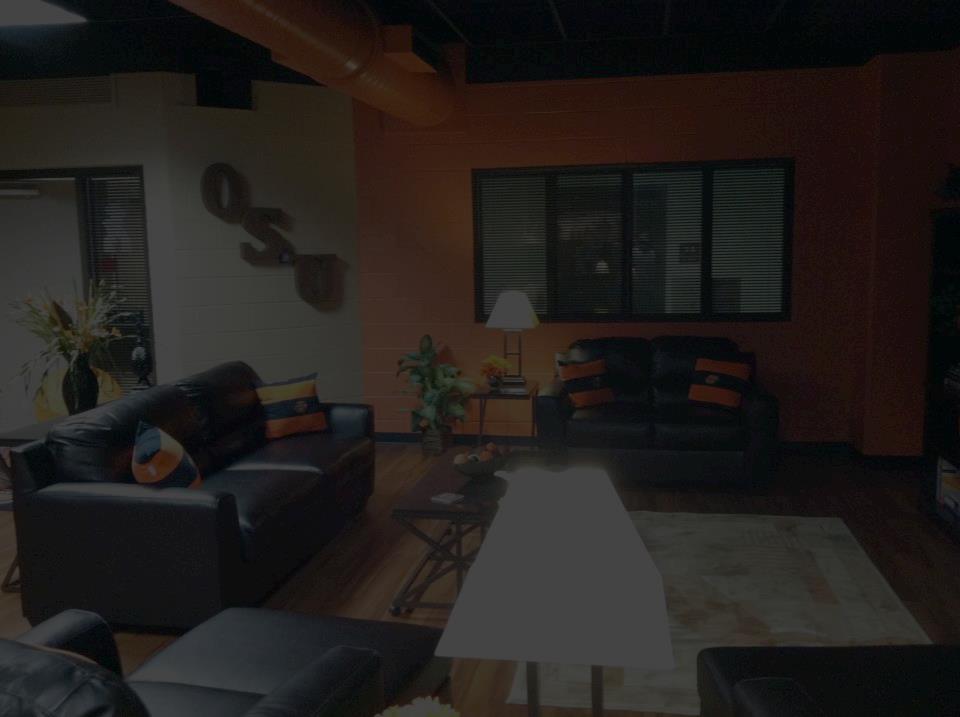 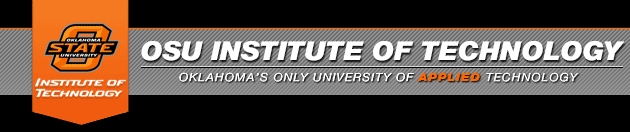 Proctored Exams
The LASSO Center also provides a convenient way for students to take proctored exams. We have a separate classroom for this purpose. 
Arrive before 2:30 pm and bring your Student ID.
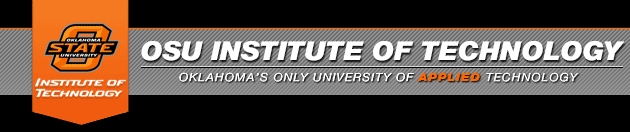 Our Office
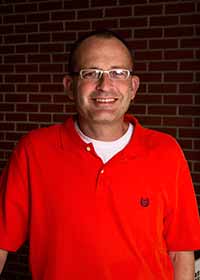 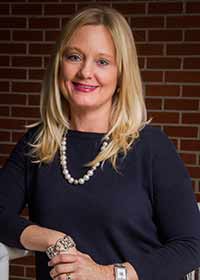 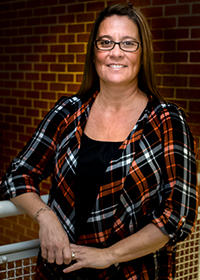 Chad Spurlock
Director of LASSO Center and the Office of Academic Accommodations
Beth Rogers
Deaf Interpreter;
Adjunct Faculty
Rae Ann Warner
Administrative Assistant;
Interpreter
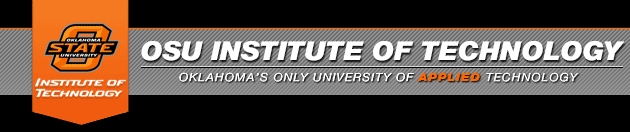 Tutors
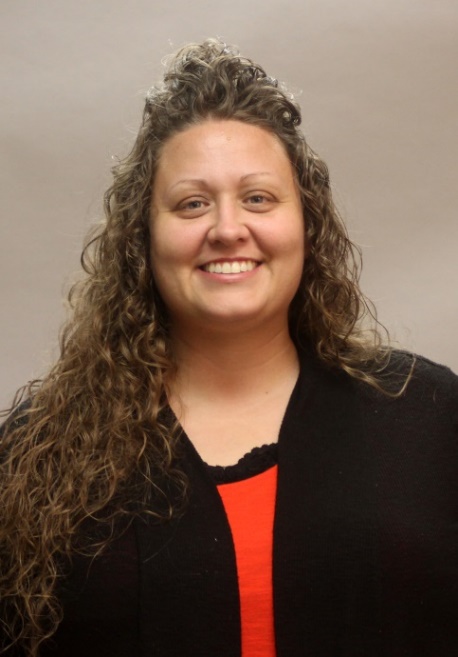 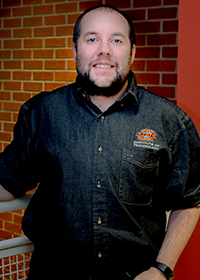 Matthew Williams
Mathematics and Science Tutor
Angie Been
English and Communications Tutor
We also employ student tutors through the Federal and Institutional Work Study programs.
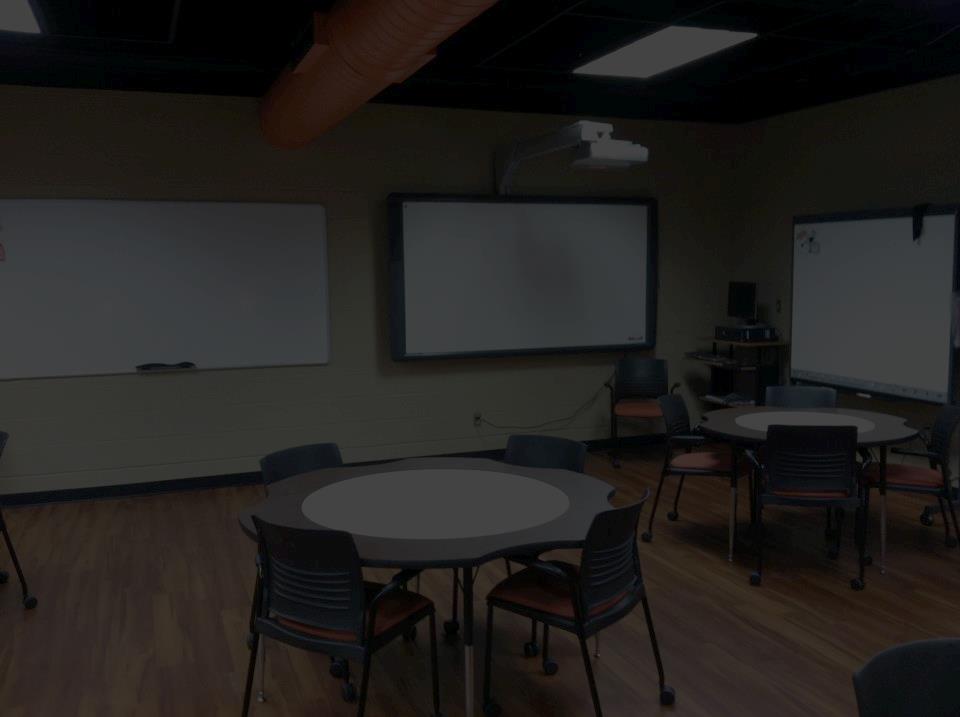 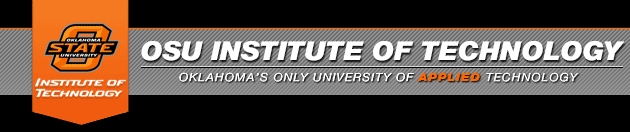 Contact Us
918-293-4855
rae_ann.warner@okstate.edu
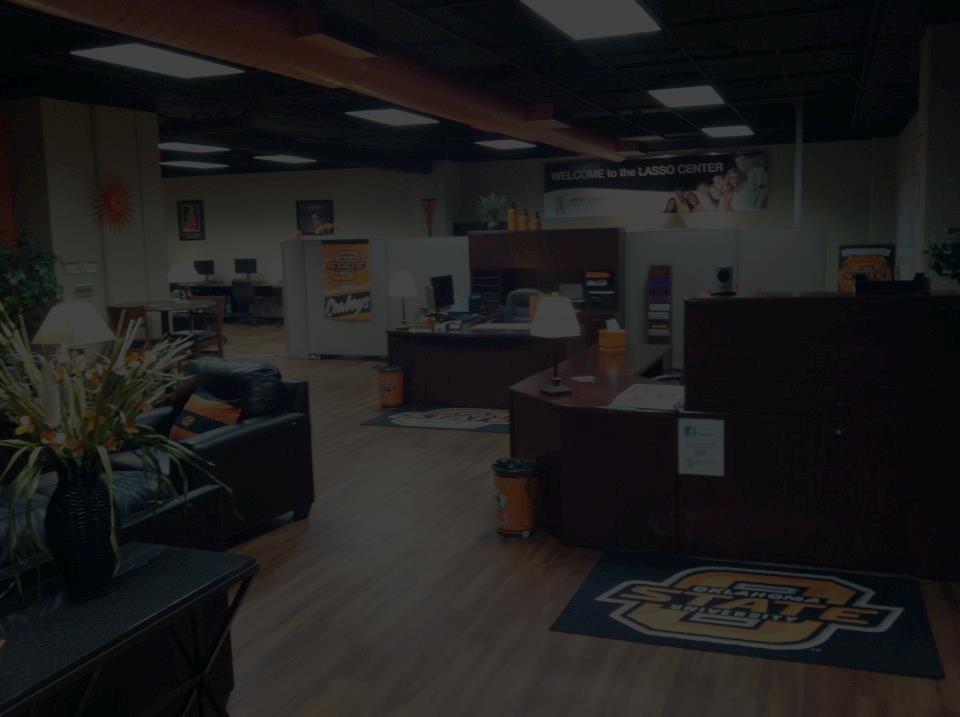 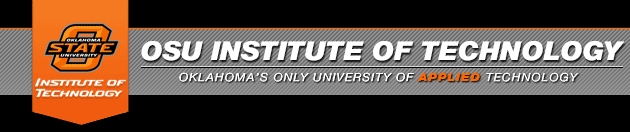 LOCATION
Both the LASSO Center and the Office of Academic Accommodations are located in:
Room 308
Noble Center for Advancing Technology (NCAT), directly across from the elevator
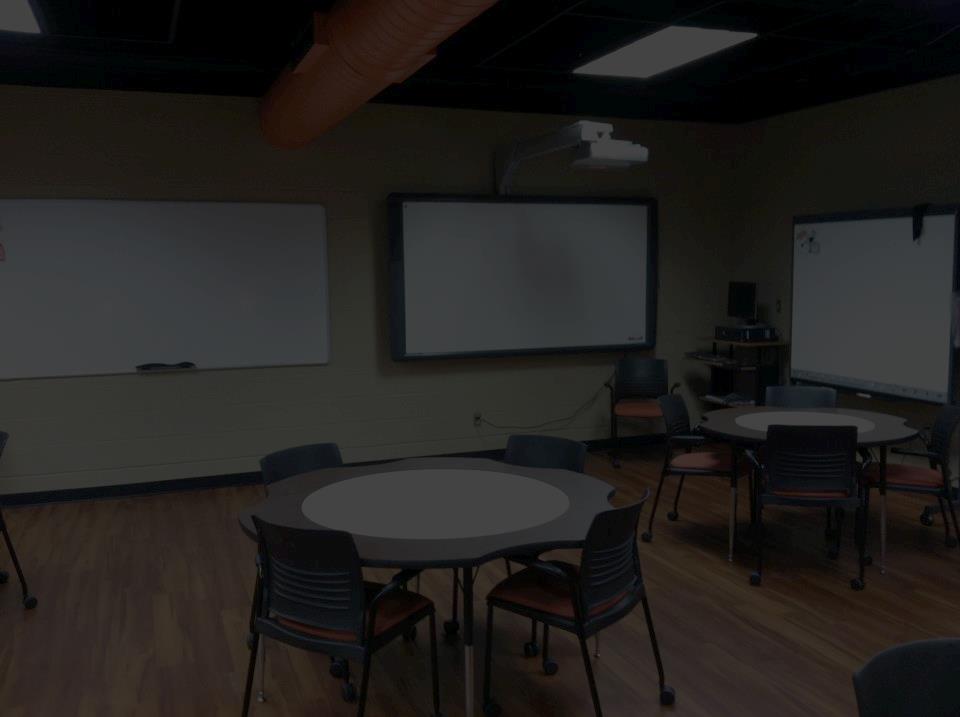 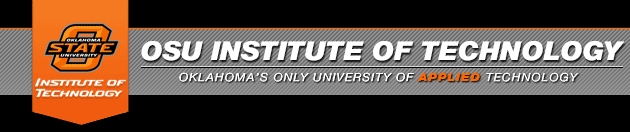 Academic Accommodations
The Office of Academic Accommodations (Student Disability Services) is located within the LASSO Center.  Academic accommodations are based on an individual’s specific needs and are designed to remove educational barriers.
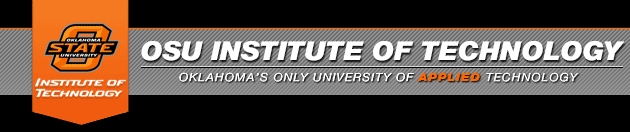 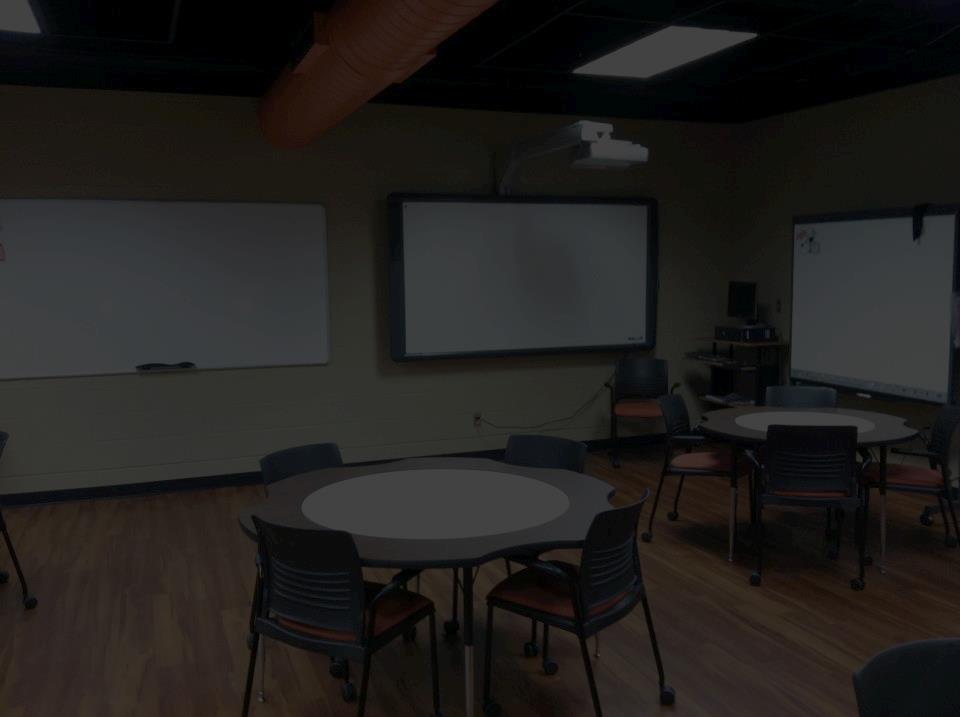 Obtaining Accommodations
Complete a “Request for Academic Accommodations” form, indicating the specific services you need.
Submit documentation that supports your need for accommodations.
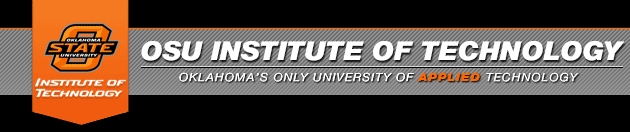 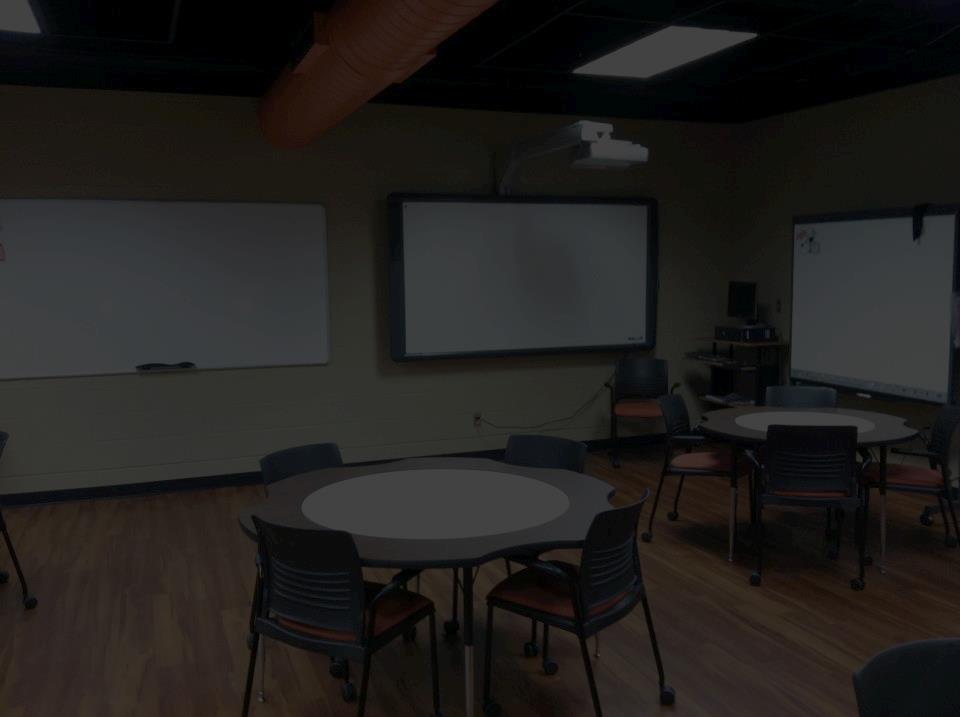 Obtaining Accommodations
Accommodation requests are subject to approval by the Director of the Office of Academic Accommodations, Chad Spurlock.
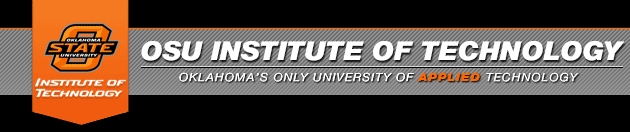 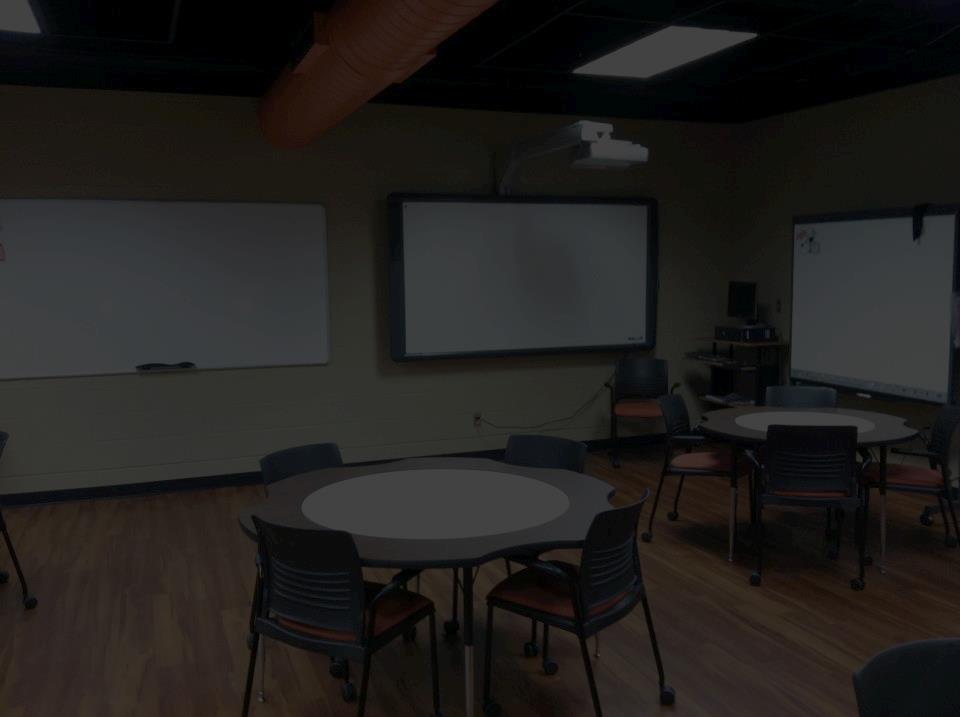 Obtaining Accommodations
Upon approval, a letter listing your specific accommodations will be created. You then will deliver a copy of this letter to your instructors.
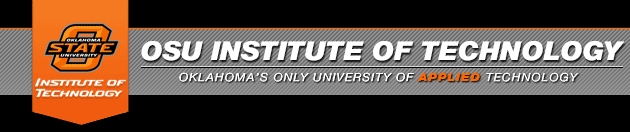 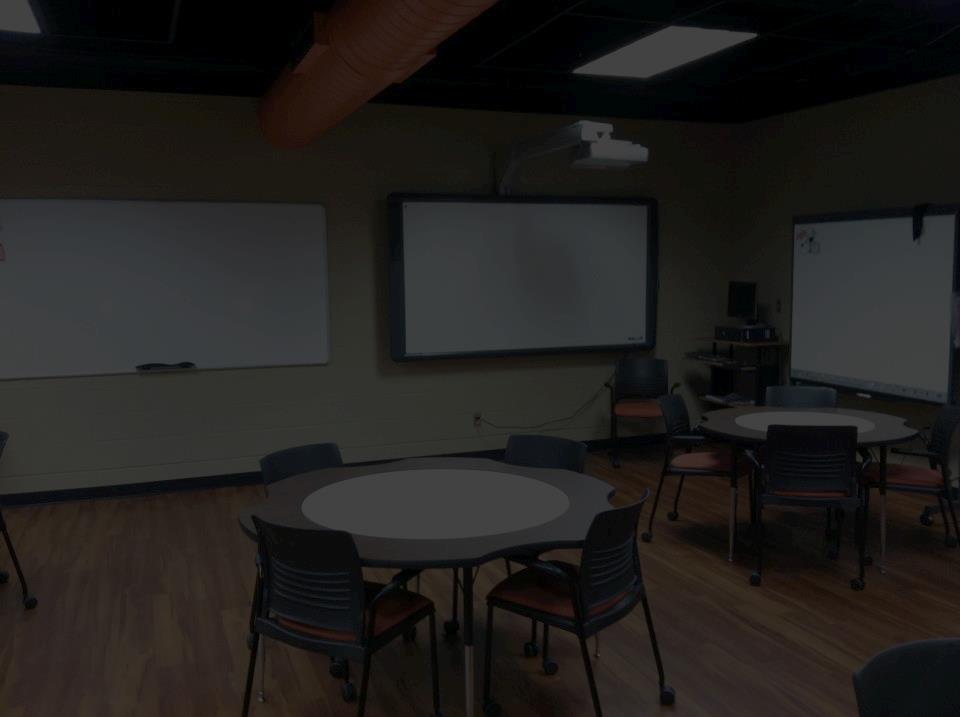 Obtaining Accommodations
You must update and sign the Request for Academic Accommodations form each semester in order to continue receiving academic accommodations.
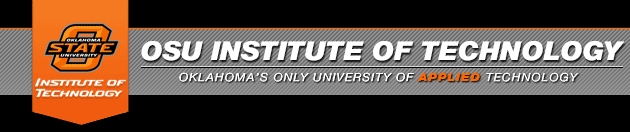 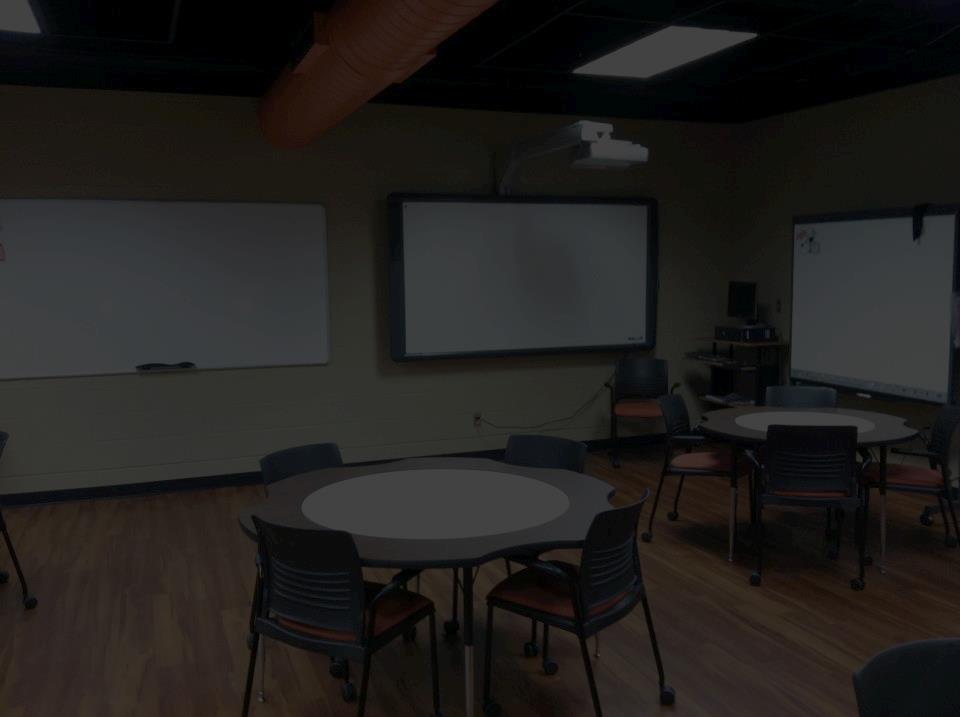 Our Hours
Both the LASSO Center and the Office of Academic Accommodations are open from8:00 am - 4:30 pm 
Monday through Friday 

No appointment is necessary
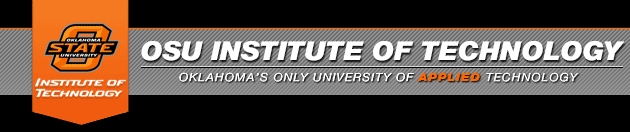 Questions?
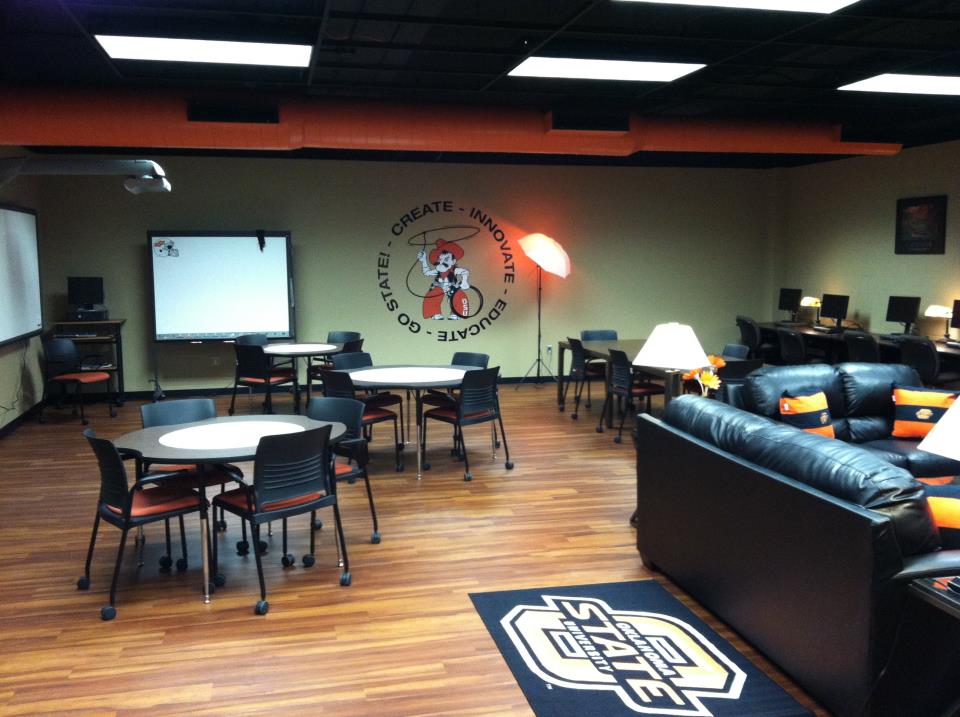 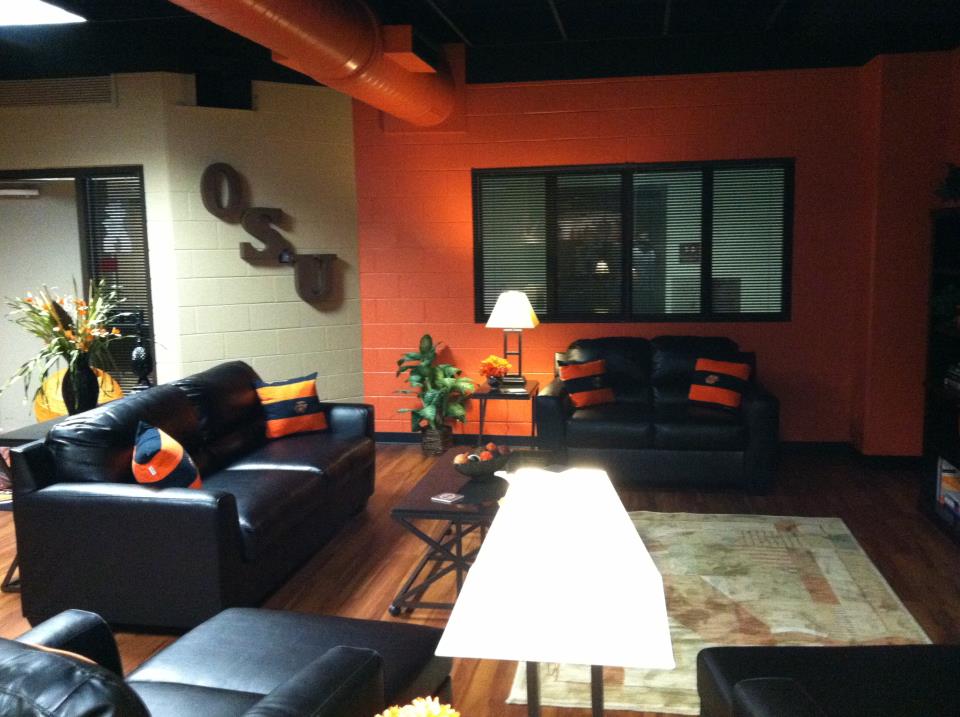 We look forward to seeing you!